УМК «Начальная школа 21 века» Урок русского языка во  2 «А» классе.Тема: «Учимся писать приставки»
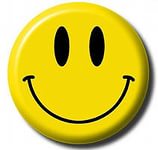 Автор: Лаврентьева Мария ГеоргиевнаУчитель начальных классовГБОУ  школа  № 483 г
Минутка  чистописания.
12 декабря.
Классная работа.
Пятница.
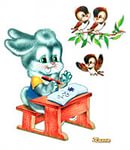 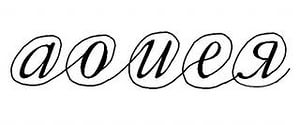 Словарные  слова
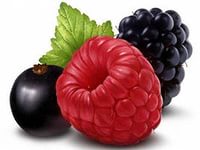 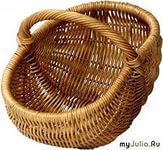 яг…да
к…рзина
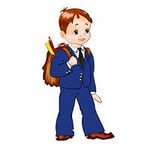 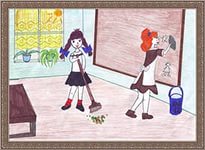 уч..ник
д…журить
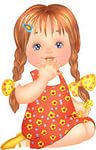 д…вочка
Словарь:  

 ягода,   ученик, 

девочка,    корзина, 

дежурить.
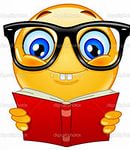 Рубрика «Давай подумаем»
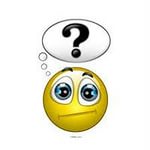 окрик
поезд
 проезд
отбежать
 пробежать
подбежать добежать
побежать
до -
об -
от -
-езд;  -крик; 
-бежать
под -
про -
по -
о -
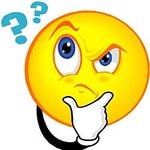 Рубрика: «Обрати внимание»
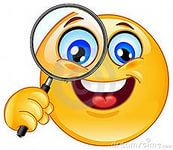 Запомни!
Приставка ПРА- есть в словах: прадедушка, прабабушка, правнучка, правнук.
Приставка ПА- с слове паводок (наводнение).
Рубрика  «Подсказка»
Учимся применять правило.

[да]плыть – плыть, переплыть, уплыть, отплыть. ДОПЛЫТЬ
[па]бежать – бежать, убежать, прибежать. ПОБЕЖАТЬ
[па]лезный – польза, бесполезный. 
ПОЛЕЗНЫЙ – ПОЛЬЗА.
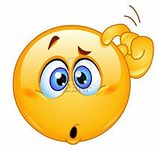 …ездка              п…ясок …тплыть          п…плакать пр…вожать     д…машний  
…бман              п… длить
пр…писать     д…учить 
д…ска               пр…пустить  …лень              …жить 
п…бежать      п…мидор
Ответь на вопросы:

- Сегодня на уроке я узнал…

- Мне показалось интересным…
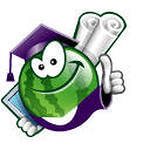 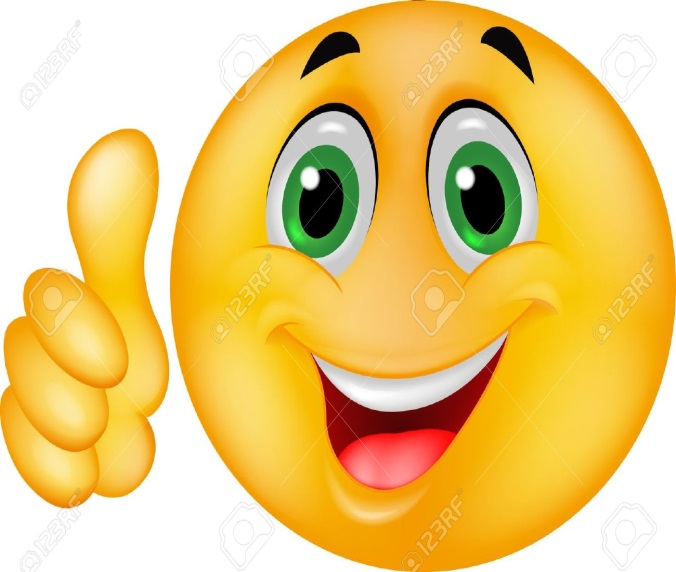 ВСЕМ  СПАСИБО!